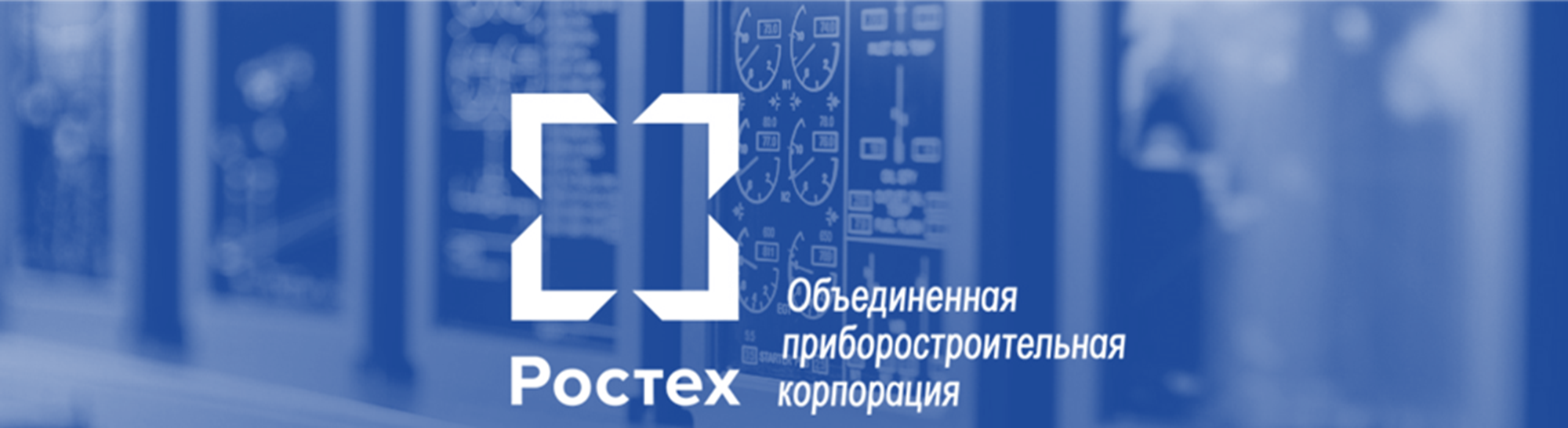 Внутрихолдинговое управление механизмами государственной поддержки и стратегия производственного развития организаций радиоэлектронного комплекса в сложных макроэкономических условиях.
Системные проблемы реализации проектов ФЦП (1/2)
Влияние
Инициативы
Снижение  обязательств по софинансировнию  ФЦП до 20%
Корректировка ФЦП в части переноса сроков ввода объектов за счет перераспределения внебюджетной составляющей;
Выполнение проектов не в полном объеме или со срывом сроков
Возникновение рисков срывов ГОЗ
Штрафные санкции
Дефицит собственного финансирования
1
Централизация закупок
Работа с крупными поставщиками по специальным условиям. 
Привлечение поставщиков и экспертов к проработке вопросов по изменению технологических решений
Проработка совместно с Минпромторгом упрощенной процедуры замены оборудования, попавшего под санкции или существенно подорожавшего
Достижение целевых показателей проектов не в полном объеме
Риски не ввода объектов
Закупки более дешевых и некачественных единиц оборудования
Срывы сроков реализации проектов ввиду длительных  процедур пересогласования списков оборудования
Удорожание оборудования
2
Реализация предложенных инициатив представляет собой набор мер, которые необходимо предпринять в сложившихся макроэкономических условиях.
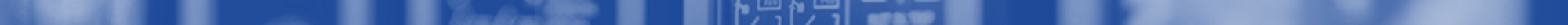 Системные проблемы реализации проектов ФЦП (2/2)
Влияние
Инициативы
Невозможность реализации проектов ФЦП, предусматривающих опережающую схему
Риски по дестабилизации экономического состояния предприятий, имеющих высокую долговую нагрузку
Замена кредитного финансирования на бюджетное в период с 2016 по 2020 годы;
Пересмотр проектов в сторону удешевления сметной стоимости
Ограничение по кредитному финансированию
3
Срывы сроков корп. процедур и разработки ПСД
В случае срыва указанных процедур происходит замена бюджетного финансирования собственным, что может привести к невозможности реализации проектов
Некачественно разработанная ПСД ведет к дополнительным затратам, которые возникают в ходе реализации проектов
Детальное планирование корпоративных процедур, а также принятие своевременных мер по корректировке ФЦП с целью сохранения финансирования
Детальное планирование сроков разработки и утверждения ПСД. Обязательное прохождение главгозэкпертизы
4
Детальное планирование и отслеживание корпоративных процедур, а также мероприятий по разработке и утверждения ПСД позволит снизить риски, связанные с  потерей бюджетного финансирования.
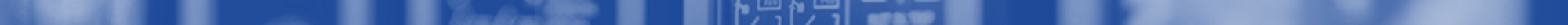 Итоги технологического аудита организаций АО «ОПК»
Цели
Оценить производственное-технологический потенциал организаций, подлежащих включению в состав АО «ОПК» с целью формирования исходных данных для разработки концепции производственно-технологического развития до 2025 года.
Участники: Департамент производственно-технологического развития АО «ОПК» и привлеченные эксперты
Участники и сроки проведения
Сроки проведения: июнь – сентябрь 2014 г. Материал принят к сведению на Совете директоров 
АО «ОПК» 22 сентября 2014 года
Результаты
Определен потенциал по накопленным научно-техническим компетенциям организаций АО «ОПК»;
Оценена возрастная структура и загрузка парка основного технологического оборудования
Сформирована карта точек роста ( центров компетенций), сфокусированное финансирование которых приведет к росту не только отдельных предприятий, но и станет драйвером развития в рамках региона
Помимо этого, проведенный технологический аудит организаций выявил следующие ключевые проблемы производственного комплекса АО «ОПК»:
70% оборудования устаревшее (целевое состояние для радиоэлектронной промышленности развитых стран 15 %);
уровень загрузки основного производства 50-70%;
текущая кооперационная структура отрицательно влияет на показатели экономической эффективности  Холдинга;
проекты по техническому перевооружению предусматривают выборочную замену оборудование в производственных цепочках, не позволяя полноценно переходить на современные технологии;
невысокий уровень производственного управления и технологических компетенций относительно мирового;
отсутствие унификации оборудования, часто даже в рамках одного предприятия.
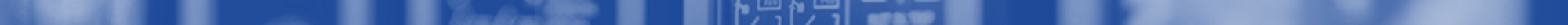 Модель регионального производственно-технологического развития
Риск не обеспечения программы ГОЗ, ГПВ до 2020-2025 года
Формирование и реализация неэффективных инвестиционных проектов
Дефицит собственного и бюджетного финансирования
Предпосылки
Концепция
Переход от развития полного технологического цикла на одном предприятии к развитию необходимых технологических переделов для производства конечной продукции в рамках одного региона.
Исходные данные:
В производстве любых типов конечной продукции Холдинга используется стандартный набор базовых технологий
В рамках одного региона локализуются технологические переделы необходимые в производстве конечной продукции
Для каждой организации в регионе определяется специализация на одной или нескольких базовых технологиях
Модель учитывает необходимость создания на базе организаций, занятых в R&D, центров коллективного пользования для ведения разработок
Формирование производственного облика  АО «ОПК», как эффективной производственной структуры 
Повышение производственных компетенций за счет специализации предприятий
Экономия за счет исключения развития системы дублирующих производств
Более высокие темпы экономического развития за счет перехода производств на новый качественный уровень
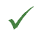 Ожидаемый эффект
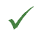 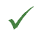 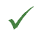 Корректировка ФЦП
В АО «ОПК» проанализированы переходящие и вновь начинаемые проекты ФЦП. На основе предложенной концепции, потенциальной возможности по софинансированию предполагается скорректировать ФЦП.
Модель развития, базирующаяся на развитии территорий способна демонстрировать более высокие темпы экономического развития за счет внутренней синергии
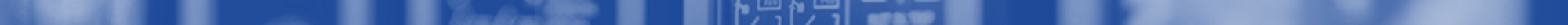 Формирование производственного облика организаций АО «ОПК»
Исходные данные:
Производственный облик
Ключевые задачи АО «ОПК» (обеспечение выполнения ГОЗ, увеличение производственных мощностей, повышение рентабельности производства и закрепление на гражданском рынке)
Итоги технологического аудита
Внешние факторы (сложившиеся макроэкономические условия)
Применение подходов, изложенных в концепции производственно-технологического развития
Потенциал по собственному и бюджетному финансированию (с учетом указания                                      о приоритизации проектов)
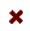 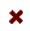 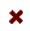 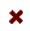 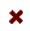 Таким образом в рамках каждого региона формируется набор базовых технологий, необходимых для производства конечной продукции 
Обеспечение эффективности производства будет реализовано за счет развития высокоэффективной внутрихолдинговой кооперационной среды
Определение специализаций предприятий осуществлялась с учетом подходов, изложенных в концепции производственно-технологического развития
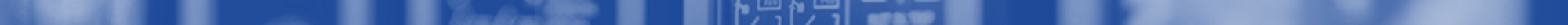 Ожидаемые результаты к 2025 году  (1/2)Традиционный подход vs Модель регионального развития
Традиционная модель
Модель регионального развития
Производственные мощности: высокоэффективная кооперационная среда на базе современных производственных участков, способная обеспечить безусловное выполнение ГОЗ, ГПВ.
Продукция: высокое качество. Занимает устойчивые позиции на рынке гражданского и двойного назначения
Производственные мощности: Невозможность обеспечения ГОЗ, ГПВ ввиду дефицита собственного и бюджетного финансирования.
Продукция: имеет низкое качество. Слабо представлена на гражданском рынке
Производственные мощности и продукция
1
Передовая – 15%
Новейшая – 40%
Современная – 30%
Устаревшая   – 15%
Передовая – 0%
Новейшая – 2%
Современная – 28%
Устаревшая   – 70%
Соотношение освоенных технологий
2
Современные технологии распределенные по региональному принципу
Большое количество дублирующих устаревших технологий
Оптимально распределённая загрузка производственного комплекса. Минимизированы логистические потери.
Продукция имеет высокую добавленную стоимость.
Слаборазвитая, не учитывающая логистические потери. 
Продукция имеет низкую добавленную стоимость.
Кооперационная среда
3
Модель регионального развития производственно-технологического комплекса позволит обеспечить достижение целевых показателей стратегии АО «ОПК» к 2025 году
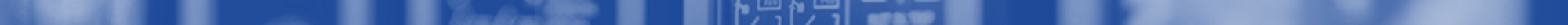 Ожидаемые результаты к 2025 году  (2/2)Традиционный подход vs Модель регионального развития
Традиционная модель
Модель регионального развития
Оборудование на 70% устаревшее. Имеет не полную загрузку ( возрастной состав оборудования представлен в приложении 6)
Производство имеет низкую рентабельность
Не достижение ключевых показателей экономической эффективности по Холдингу к 2025 году
Загрузка оборудования стремится к 100%.                            В основном используются новейшие и современные технологии
Производство имеет высокую степень рентабельности
Выполнение бюджетных ориентиров к 2025 году
Рентабельность производства
4
Финансирование ФЦП 2016-2020
Финансирование ФЦП 2016-2020
Реализация ФЦП
Всего: 113,1 млрд. руб.
Бюджет: 49,9 млрд. руб.
Собственные: 62,4 млрд. руб.
Кредит: 0,8 млрд. руб.
Всего: 51,4 млрд. руб.
Бюджет: 40,9 млрд. руб.
Собственные: 10,5 млрд. руб.
Кредит: исключен
5
Формирование и реализация только перспективных проектов
Реализация не эффективных проектов
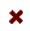 Невозможность исполнить обязательства по софинансированию
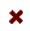 Удешевление общей сметной стоимости проектов ФЦП более чем на 60 млрд. руб. по Холдингу
Риски срыва сроков ввода объектов с последующим срывом ГОЗ ввиду дефицита собственного финансирования
Снижение обязательств по софинансиированию проектов до реально исполнимых значений (до 20%). Своевременный ввод объектов
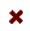 Снижение обязательств по софинансированию проектов ФЦП до исполнимых значений позволит избежать ошибок в планировании и обеспечит своевременный ввод объектов
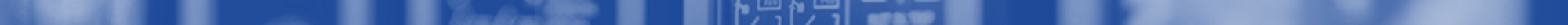 Приложение
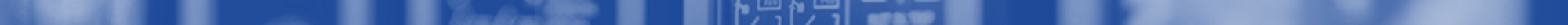 Приложение 1 - Облик организаций АО «ОПК» к 2025 
Санкт-Петербургский регион
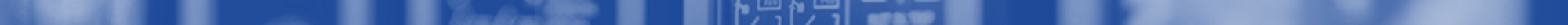